IMIGRACJA A INTEGRACJA (IMIGRANTÓW) W UNII EUROPEJSKIEJ – W POSZUKIWANIU ROZWIĄZANIA  
konspekt zajęć
dr Marta Pachocka
Polskie Stowarzyszenie Badań Wspólnoty Europejskiej
Szkoła Główna Handlowa w Warszawie
mgr Dominik Wach
Uniwersytet Warszawski
Imigracja i integracja (imigrantów) w Unii Europejskiej – w poszukiwaniu rozwiązania, Marta Pachocka, Dominik Wach
2
Przebieg zajęć
Przedstawienie tematu zajęć.
Osoba prowadząca zajęcia zachęca uczestników do dyskusji na temat ich sposobu rozumienia wybranych pojęć, np. migracje, integracja, imigrant, uchodźca. Dyskusja dotyczy także źródeł, z których uczestniczy zazwyczaj korzystają, aby dowiedzieć się więcej o migracjach.
Uczestnicy wysłuchują wykładu prowadzącego. Podczas wykładu prowadzący zadaje pytania do wybranych części materiałów, a uczestnicy są zachęcani do aktywnego udziału w zajęciach.
Prowadzący przekazuje uczestnikom wydrukowane materiały do zajęć (rozdział z literatury bazowej z załącznikami), które pozwalają na przeprowadzenie ćwiczeń.
Prowadzący dzieli uczniów na trzy grupy i prosi, aby poszczególne grupy zapoznały się z charakterystyką przydzielonego im aktora w obszarze migracji w UE, zgodnie z zawartością tab. 2 (grupa nr 1 – Frontex, grupa nr 2 – EASO, grupa nr 3 – EMN). Po dyskusji w grupach przedstawiciel każdego zespołu prezentuje pozostałym uczestnikom zajęć profil danego aktora, jego cele i zadania.
Prowadzący dzieli uczniów na cztery grupy. Każda grupa powinna zapoznać się z częścią merytoryczną rozdziału z literatury bazowej,  aby na tej podstawie przygotować krótką prezentację (ustną lub z wykorzystaniem multimediów) na temat polityki i działań UE w obszarze: migracji, azylu, zarządzania granicami UE i integracji imigrantów.
Na zakończenie lekcji prowadzący przeprowadza burzę mózgów na temat sytuacji migracyjnej w Europie i jej skutków. Prosi uczniów o wyjaśnienie, dlaczego sytuacja ta jest określana mianem kryzysu. Odpowiedzi są zapisywane na tablicy.
Podsumowanie zajęć.
Imigracja i integracja (imigrantów) w Unii Europejskiej – w poszukiwaniu rozwiązania, Marta Pachocka, Dominik Wach
3
Pojęcia i zagadnienia
Migracje międzynarodowe
Integracja imigrantów
Imigrant 
Uchodźca
Polityka (i)migracyjna UE
Polityka azylowa UE
Polityka zarządzania granicami UE
Polityka integracyjna i działania integracyjne UE
Kryzysy migracyjny i uchodźczy w Europie/UE
Frontex
EASO
EMN
Imigracja i integracja (imigrantów) w Unii Europejskiej – w poszukiwaniu rozwiązania, Marta Pachocka, Dominik Wach
4
Imigracja i integracja (imigrantów) w Unii Europejskiej – w poszukiwaniu rozwiązania, Marta Pachocka, Dominik Wach
5
Pojęcie migracji
migracje ludności – wędrówki lub ruchy wędrówkowe
„zmiany stałego miejsca zamieszkania i miejsca czasowego pobytu” (Holzer 2003, s. 271)
mobilność (ruchliwość) terytorialna/geograficzna/przestrzenna – „zjawisko polegające na przemieszczeniu ludności między jednostkami terytorialnymi wewnątrz obszaru zajmowanego przez określoną populację lub między terytorium zamieszkanym przez tę populację a innymi terytoriami” (Okólski, Fihel 2012, s. 27)
każde przemieszczenie osoby lub grupy osób w granicach danego państwa lub przez granicę między państwami (granicę międzynarodową), niezależnie od czasu trwania tego ruchu, jego przebiegu i struktury czy przyczyny; dotyczy to zarówno uchodźców, osób przesiedlonych, migrantów ekonomicznych, jak i osób migrujących w ramach łączenia rodzin czy w jakichkolwiek innych celach (Glossary on migration 2011, s. 62-63)
Imigracja i integracja (imigrantów) w Unii Europejskiej – w poszukiwaniu rozwiązania, Marta Pachocka, Dominik Wach
6
Kryteria podziału migracji
Migracje, jak i migrantów można podzielić według różnych kryteriów (Okólski, Fihel 2012, s. 107):
rodzaj lub administracyjny status jednostki terytorialnej lub osiedleńczej (miasto – wieś, wewnętrzne – zagraniczne, wewnątrzregionalne – międzyregionalne),
długość okresu przebywania w nowej jednostce terytorialnej (krótko- lub długookresowe),
status prawny osoby migrującej (legalne – nieudokumentowane),
jednostka terytorialna obserwacji migracji (odpływ – napływ),
stopień dobrowolności (dobrowolne – przymusowe),
podstawowe motywy migracji (osiedleńcze, pracownicze, rodzinne, uchodźcze itd.).
Imigracja i integracja (imigrantów) w Unii Europejskiej – w poszukiwaniu rozwiązania, Marta Pachocka, Dominik Wach
7
Podejście do migracji w UE
W przypadku Unii Europejskiej należy odróżnić migracje wewnątrz UE (intra-EU migration), od migracji między UE a państwami trzecimi (extra-EU migration). 
Pierwsza kwestia dotyczy tzw. mobilności w UE, kiedy przede wszystkim obywatele UE korzystają ze swobody przemieszczania się między krajami członkowskimi i pobytu na terenie Unii. 
Druga sytuacja odnosi się do ruchów migracyjnych spoza UE, czyli napływu i odpływu osób niebędących obywatelami UE.
Imigracja i integracja (imigrantów) w Unii Europejskiej – w poszukiwaniu rozwiązania, Marta Pachocka, Dominik Wach
8
Podejście do migracji w UE:Swoboda przepływu osób
Podstawa prawna swobodnego przepływu osób w UE obejmuje art. 3 ust. 2 Traktatu o Unii Europejskiej (TUE), art. 21 Traktatu o funkcjonowaniu Unii Europejskiej (TFUE), tytuły IV i V TFUE oraz art. 45 Karty praw podstawowych Unii Europejskiej (KPPUE). 
Art. 3 ust 2 TUE: „Unia zapewnia swoim obywatelom przestrzeń wolności, bezpieczeństwa i sprawiedliwości bez granic wewnętrznych, w której zagwarantowana jest swoboda przepływu osób, w powiązaniu z właściwymi środkami w odniesieniu do kontroli granic zewnętrznych, azylu, imigracji, jak również zapobiegania i zwalczania przestępczości”. 
Art. 21 TFUE: „Każdy obywatel Unii ma prawo do swobodnego przemieszczania się i przebywania na terytorium Państw Członkowskich, z zastrzeżeniem ograniczeń i warunków ustanowionych w Traktatach i w środkach przyjętych w celu ich wykonania”. 
Art. 45 KPPUE dotyczący swobody przemieszczania się i pobytu w ust. 1 stwierdza: „Każdy obywatel Unii ma prawo do swobodnego przemieszczania się i przebywania na terytorium Państw Członkowskich”, a ust. 2 dodaje: „Swoboda przemieszczania się i pobytu może zostać przyznana, zgodnie z Traktatami, obywatelom państw trzecich przebywającym legalnie na terytorium Państwa Członkowskiego”. 
Wspomniana swoboda jest podstawą obywatelstwa UE, a szczegółowo reguluje ją Dyrektywa 2004/38/WE Parlamentu Europejskiego i Rady z dnia 29 kwietnia 2004 r. w sprawie prawa obywateli Unii i członków ich rodzin do swobodnego przemieszczania się i pobytu na terytorium Państw Członkowskich.
Imigracja i integracja (imigrantów) w Unii Europejskiej – w poszukiwaniu rozwiązania, Marta Pachocka, Dominik Wach
9
Strefa Schengen
Układ z Schengen został podpisany w 1985 r. przez pięć państw europejskich: Belgię, Francję, Holandię, Luksemburg i Niemcy.
Konwencja Wykonawcza do Układu pochodzi z 1990 r., weszła w życie pięć lat później. 
Nadrzędnym celem Układu było ustanowienie między państwami sygnatariuszami terytorium bez granic wewnętrznych i ze wspólnymi granicami zewnętrznymi. 
W 2017 r. do strefy Schengen należało 26 państw, w tym: 
22 kraje członkowskie Unii (wyjątki: Wielka Brytania, Irlandia, Cypr, Chorwacja, Bułgaria i Rumunia),
cztery państwa stowarzyszone stosujące reżim Schengen (Norwegia, Islandia, Szwajcaria i Lichtenstein).
Imigracja i integracja (imigrantów) w Unii Europejskiej – w poszukiwaniu rozwiązania, Marta Pachocka, Dominik Wach
10
Imigracja i emigracja – definicje w UE
Emigracja – „działanie, w ramach którego osoba, mająca uprzednio miejsce zamieszkania na terytorium państwa członkowskiego, zaprzestaje posiadania swojego zwyczajowego miejsca zamieszkania w tym państwie członkowskim na okres, który wynosi co najmniej dwanaście miesięcy lub co do którego przewiduje się, że będzie on tyle wynosić”.
Imigracja – „działanie, w wyniku którego osoba ustanawia swoje miejsce zamieszkania na terytorium państwa członkowskiego na okres, który wynosi co najmniej dwanaście miesięcy lub co do którego przewiduje się, że będzie on tyle wynosić, będąc uprzednio rezydentem innego państwa członkowskiego lub państwa trzeciego”.
Źródło: Rozporządzenie (WE) nr 862/2007 Parlamentu Europejskiego i Rady z dnia 11 lipca 2007 r. w sprawie statystyk Wspólnoty z zakresu migracji i ochrony międzynarodowej oraz uchylające rozporządzenie Rady (EWG) nr 311/76 w sprawie zestawienia statystyk dotyczących pracowników cudzoziemców (Tekst mający znaczenie dla EOG) OJ L 199, 31.7.2007, art. 2, ust. 2, pkt a), b), c), f), g), i).
Imigracja i integracja (imigrantów) w Unii Europejskiej – w poszukiwaniu rozwiązania, Marta Pachocka, Dominik Wach
11
Wybrani aktorzy w obszarze migracji w UE
Dyrekcja Generalna ds. Migracji i Spraw Wewnętrznych (Directorate-General for Migration and Home Affairs – DG HOME)
Europejska Agencja Straży Granicznej i Przybrzeżnej (European Border and Coast Guard Agency – FRONTEX)
Europejski Urząd Wsparcia w dziedzinie Azylu (European Asylum Support Office – EASO)
Europejska Sieć Migracyjna (European Migration Network – EMN)
Europejski Urząd Statystyczny (European Statistical Office – Eurostat)
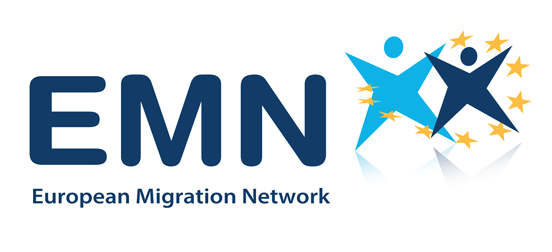 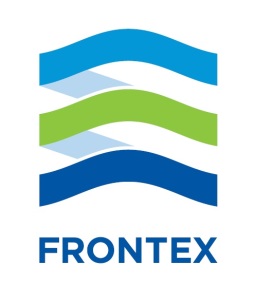 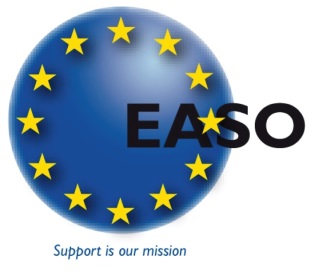 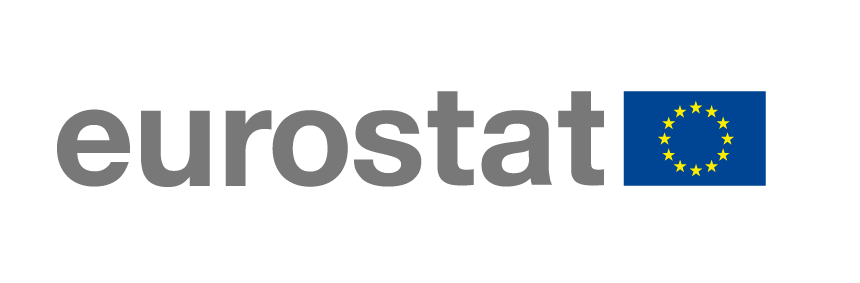 Imigracja i integracja (imigrantów) w Unii Europejskiej – w poszukiwaniu rozwiązania, Marta Pachocka, Dominik Wach
12
Polityka UE w obszarze migracji
Polityka UE w odniesieniu do szeroko rozumianych migracji międzynarodowych i zagadnień pokrewnych wpisuje się w przestrzeń wolności, bezpieczeństwa i sprawiedliwości.
Przestrzeń ta podlega kompetencjom dzielonym między Unię a państwa członkowskie  obie strony mogą stanowić prawo i przyjmować wiążące akty prawne. 
Przestrzeń ta obejmuje takie kwestie, jak:
polityka dotycząca kontroli granicznej, azylu i imigracji,
współpraca sądowa w sprawach cywilnych,
współpraca sądowa w sprawach karnych,
współpraca policyjna.
Imigracja i integracja (imigrantów) w Unii Europejskiej – w poszukiwaniu rozwiązania, Marta Pachocka, Dominik Wach
13
Polityka UE w obszarze migracji
Zgodnie z art. 67 ust. 1 i 2 TFUE Unia, która stanowi przestrzeń wolności, bezpieczeństwa i sprawiedliwości, „zapewnia brak kontroli osób na granicach wewnętrznych i rozwija wspólną politykę w dziedzinie azylu, imigracji i kontroli granic zewnętrznych, opartą na solidarności między Państwami Członkowskimi i sprawiedliwą wobec obywateli państw trzecich”. 
Rozdział 2 Tytułu V Traktatu o funkcjonowaniu Unii Europejskiej, czyli art. 77-80, jest poświęcony trzem politykom UE:
polityce (i)migracyjnej, 
polityce azylowej,
polityce zarządzania granicami i kontroli granicznej.
Imigracja i integracja (imigrantów) w Unii Europejskiej – w poszukiwaniu rozwiązania, Marta Pachocka, Dominik Wach
14
Polityka UE w obszarze migracji
Celem polityki imigracyjnej UE jest „zapewnienie, na każdym etapie, skutecznego zarządzania przepływami migracyjnymi, sprawiedliwego traktowania obywateli państw trzecich przebywających legalnie w Państwach Członkowskich, a także zapobieganie nielegalnej imigracji i handlowi ludźmi oraz wzmocnione ich zwalczanie” (TFUE, art. 67 ust. 1).
Imigracja i integracja (imigrantów) w Unii Europejskiej – w poszukiwaniu rozwiązania, Marta Pachocka, Dominik Wach
15
Polityka UE w obszarze migracji
Polityka azylowa UE dotyczy azylu, ochrony uzupełniającej i tymczasowej. Jej celem jest przyznanie odpowiedniej formy ochrony międzynarodowej obywatelowi państwa trzeciego, który tego potrzebuje, a jednocześnie dbałość o poszanowanie zasady non-refoulement. 
Musi ona pozostawać w zgodzie z Konwencją dotyczącą statusu uchodźców, sporządzoną w Genewie dnia 28 lipca 1951 r. i Protokołem dotyczącym statusu uchodźców, sporządzonym w Nowym Jorku dnia 31 stycznia 1967 r. i z innymi odpowiednimi traktatami. 
Ramy dla tej polityki wyznacza wspólny europejski system azylowy.
    
Źródło: (TFUE, art. 78 ust. 1-2)
Imigracja i integracja (imigrantów) w Unii Europejskiej – w poszukiwaniu rozwiązania, Marta Pachocka, Dominik Wach
16
Polityka UE w obszarze migracji
Celem polityki UE w dziedzinie granic jest: 
zapewnienie braku jakiejkolwiek kontroli osób, niezależnie od ich obywatelstwa, przy przekraczaniu przez nie granic wewnętrznych, 
zapewnienie kontroli osób i skutecznego nadzoru przy przekraczaniu granic zewnętrznych,
stopniowe wprowadzanie zintegrowanego systemu zarządzania granicami zewnętrznymi.

Źródło: (TFUE, art. 77, ust. 1)
Imigracja i integracja (imigrantów) w Unii Europejskiej – w poszukiwaniu rozwiązania, Marta Pachocka, Dominik Wach
17
Sytuacja migracyjna w UE
Unia Europejska jest docelowym obszarem imigracji.
W 2015 r. do 28 państw UE napłynęło łącznie 4,7 mln imigrantów, podczas gdy 2,8 miliona osób wyjechało z jednego z państw członkowskich (Eurostat).
Liczby te nie oddają skali strumieni migracyjnych do i z UE traktowanej całościowo, gdyż uwzględniają również przepływy między poszczególnymi krajami UE.

4,7 mln imigrantów w 2015 r., w tym: 
obywatele państw trzecich (2,4 mln), 
obywatele innego państwa członkowskiego UE niż to, do którego przybywali (1,4 mln), 
osoby posiadające obywatelstwo kraju przyjmującego, w tym osoby powracające lub urodzone za granicą (860 tys.),
apatrydzi – bezpaństwowcy (19 tys.).
Imigracja i integracja (imigrantów) w Unii Europejskiej – w poszukiwaniu rozwiązania, Marta Pachocka, Dominik Wach
18
Sytuacja migracyjna w UE
Główne państwa docelowe migracji w 2015 r.:

Niemcy (1 543,8 tys. osób)

Wielka Brytania (631,5 tys.)

Hiszpania (342,1 tys.) 

Włochy (280,1 tys.)
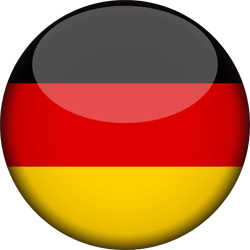 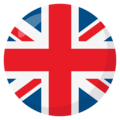 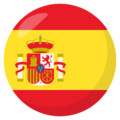 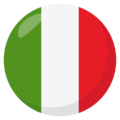 Imigracja i integracja (imigrantów) w Unii Europejskiej – w poszukiwaniu rozwiązania, Marta Pachocka, Dominik Wach
19
Sytuacja migracyjna w UE
Najwięcej osób opuściło w 2015 r.:
Niemcy (347,2 tys. osób)

Hiszpanię (343,9 tys.)

Wielką Brytanię (299,2 tys.)

Francję (298 tys.) 

Polskę (258,8 tys.)
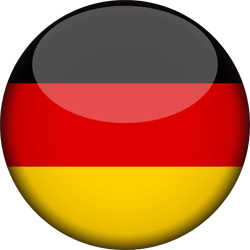 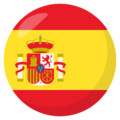 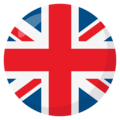 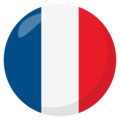 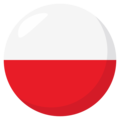 Imigracja i integracja (imigrantów) w Unii Europejskiej – w poszukiwaniu rozwiązania, Marta Pachocka, Dominik Wach
20
Najwyższy poziom imigracji i emigracji na 1000 mieszkańców
Imigracja:
Luksemburg (42 os.) 
Malta (30 os.)
Austria (19 os.)
Niemcy (19 os.)
Emigracja
Luksemburg (22 os.) 
Cypr (20 os.) 
Malta (20 os.)
W dniu 1 stycznia 2016 r. państwa UE zamieszkiwało 35,1 mln osób urodzonych poza UE oraz 19,3 mln osób urodzonych w innym państwie członkowskich UE niż kraj zamieszkania. 
Jeśli przyjąć inne kryterium, w UE-28 rezydowało 20,7 mln obywateli państw trzecich, co odpowiadało 4,1% ludności Unii, a także 16 mln obywateli innych państw UE.
Imigracja i integracja (imigrantów) w Unii Europejskiej – w poszukiwaniu rozwiązania, Marta Pachocka, Dominik Wach
21
Kryzys migracyjny i uchodźczy 2014+
W 2015 r. odnotowano ponad 1,8 mln przypadków nielegalnego przekraczania granic zewnętrznych UE między przejściami granicznymi, co oznaczało 6-krotny wzrost względem roku poprzedniego.
Głównymi szlakami były: 
korytarz wschodnio-śródziemnomorski (885,4 tys. osób), zdominowany przez napływ migrantów na wysypy greckie na Morzu Egejskim, 
korytarz zachodnio-bałkański (764 tys. osób) z większością przypadków odnotowanych na granicach Węgier i Chorwacji z Serbią, 
korytarz środkowo-śródziemnomorski (154 tys. osób).
Imigracja i integracja (imigrantów) w Unii Europejskiej – w poszukiwaniu rozwiązania, Marta Pachocka, Dominik Wach
22
Kryzys migracyjny i uchodźczy 2014+
W 2016 r. wśród osób starających się o ochronę w UE+ przeważali:


Syryjczycy (26%),
Afgańczycy (14%),
Irakijczycy (10%).
Najwięcej pozytywnych decyzji – a tym samym jedną z form ochrony międzynarodowej – otrzymali:

Syryjczycy (98%) – w tym 54% status uchodźcy,
Erytrejczycy (92%).
Imigracja i integracja (imigrantów) w Unii Europejskiej – w poszukiwaniu rozwiązania, Marta Pachocka, Dominik Wach
23
Główne państwa pod względem liczby złożonych wniosków o ochronę
2015
Niemcy (477 tys.)
Węgry (177 tys.)
Szwecja (162 tys.)
Austria (88 tys.)
Włochy (84 tys.)
2016
Niemcy (745 tys.)
Włochy (123 tys.)
Francja (84 tys.)
Grecja (51 tys.)
Austria (42 tys.)
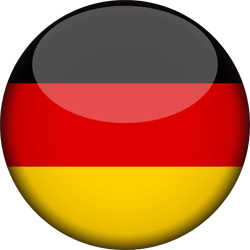 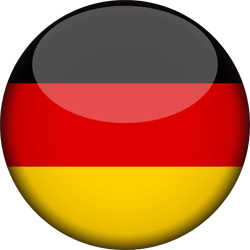 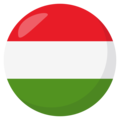 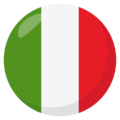 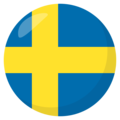 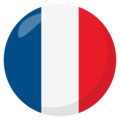 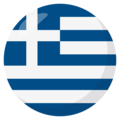 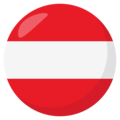 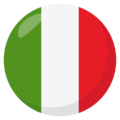 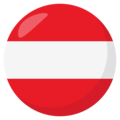 Imigracja i integracja (imigrantów) w Unii Europejskiej – w poszukiwaniu rozwiązania, Marta Pachocka, Dominik Wach
24
Europejska Agenda Migracyjna
Unia Europejska podjęła działania, aby przeciwdziałać tzw. kryzysowi migracyjnemu i uchodźczemu  Europejska Agenda Migracyjna została ogłoszona w maju 2015 r. 
Cztery główne filary lepszego zarządzania migracją:
Ograniczenie zachęt dla nieregularnej migracji.
Zarządzanie granicami – ratowanie życia i zabezpieczanie granic zewnętrznych.
Wzmocnienie europejskiej polityki azylowej.
Wypracowanie nowej polityki dotyczącej legalnej migracji.
Rozwiązania zaproponowane w Agendzie są stopniowo wdrażane w UE, choć w różnym tempie i z różnym skutkiem. 
Kryzys migracyjny wykazał, że reforma polityki UE w obszarze migracji, azylu i zarządzania granicami jest konieczna, czyniąc z niej jeden z priorytetów Unii na najbliższe lata.
Imigracja i integracja (imigrantów) w Unii Europejskiej – w poszukiwaniu rozwiązania, Marta Pachocka, Dominik Wach
25
Definicja integracji imigrantów
Integracja imigrantów jest zagadnieniem złożonym, wielopłaszczyznowym i wielowymiarowym  wiele definicji.
„Integracja jest dwukierunkowym procesem, w którym zarówno imigranci, jak i społeczeństwo przyjmujące mają określone prawa i obowiązki. Oznacza to stopniowe zbliżanie praw i obowiązków imigrantów, jak również ich dostępu do dóbr, usług i sposobów partycypacji obywatelskiej do sytuacji, w jakiej znajduje się pozostała ludność, przy uwzględnieniu równych szans i traktowania” – Europejski Komitet Ekonomiczno-Społeczny (2003).
„Ciągły, dwukierunkowy proces obejmujący zarówno obywateli państw trzecich zamieszkujących legalnie, jak i społeczeństwo, które ich przyjmuje” – Program haski (2004).
„Dynamiczny, dwutorowy proces wzajemnego oddziaływania, który wymaga nie tylko działań ze strony organów krajowych, regionalnych i lokalnych, ale również większego zaangażowania społeczności przyjmującej i imigrantów” – Program sztokholmski (2009).
Imigracja i integracja (imigrantów) w Unii Europejskiej – w poszukiwaniu rozwiązania, Marta Pachocka, Dominik Wach
26
Wymiary integracji
H. Entzinger i R. Biezeveld (2003) wyodrębniają cztery wymiary integracji:
społeczno-ekonomiczny, 
kulturowy, 
prawno-polityczny,
nastawienie społeczeństwa przyjmującego względem imigrantów.
Imigracja i integracja (imigrantów) w Unii Europejskiej – w poszukiwaniu rozwiązania, Marta Pachocka, Dominik Wach
27
Polityka integracyjna i działania integracyjne w dokumentach UE
Traktat z Amsterdamu (1997)
pierwsze stwierdzenia, które można uznać za elementy polityki integracyjnej: „zwalczanie wszelkiej dyskryminacji ze względu na płeć, rasę lub pochodzenie etniczne, religię lub światopogląd, niepełnosprawność, wiek lub orientację seksualną”.
Program z Tampere (1999)
przełom w kwestii polityki integracyjnej Unii Europejskiej,
dynamiczna polityka integracyjna ma wzmacniać imigrantów w sferze ekonomicznej, społecznej i kulturalnej przy jednoczesnym niwelowaniu przypadków dyskryminacji, rasizmu i ksenofobii,
nacisk na integrację cudzoziemców posiadających długoterminowe prawo pobytu.
Imigracja i integracja (imigrantów) w Unii Europejskiej – w poszukiwaniu rozwiązania, Marta Pachocka, Dominik Wach
28
Polityka integracyjna i działania integracyjne w dokumentach UE
Karta Praw Podstawowych Unii Europejskiej (2000)
uwzględnia propozycje Programu z Tampere w sferze ekonomicznej,
obywatele państw trzecich posiadający zezwolenie na pracę mają mieć prawo do jednakowych warunków pracy jak obywatele Unii Europejskiej,
wolność zgromadzania i stowarzyszania się, zwłaszcza w sprawach politycznych, związkowych i obywatelskich.
Program haski (2004)
wspieranie i zachęcanie do ulepszania polityk integracyjnych tak, by zapobiegały izolacji i wykluczeniu społecznemu migrantów oraz gwarantowały równe szanse do uczestnictwa w społeczeństwie przy jednoczesnym zwalczaniu przeszkód w procesie integracji,
koordynacja polityk krajowych w dziedzinie integracji, wymiana dobrych praktyk, a także stworzenie wspólnej europejskiej struktury w tym zakresie.
Imigracja i integracja (imigrantów) w Unii Europejskiej – w poszukiwaniu rozwiązania, Marta Pachocka, Dominik Wach
29
Polityka integracyjna i działania integracyjne w dokumentach UE
Wspólne zasady podstawowe dotyczące polityki integracji imigrantów w Unii Europejskiej (2004)
dokument tworzący ramy w dziedzinie integracji imigrantów (11 zasad integracji), 
podkreśla potrzebę całościowego i wielowymiarowego podejścia do zagadnienia integracji.
Wspólna agenda na rzecz integracji (2005)
dokument wdrażający ramy wskazane w 2004 r.,
agenda zakłada stworzenie mechanizmów i instrumentów wspierających i promujących integrację oraz umożliwiających wymianę doświadczeń w tej dziedzinie.
Imigracja i integracja (imigrantów) w Unii Europejskiej – w poszukiwaniu rozwiązania, Marta Pachocka, Dominik Wach
30
Polityka integracyjna i działania integracyjne w dokumentach UE
Traktat z Lizbony (2007)
pierwszy dokument dający prawne podstawy do promocji i wspierania integracji imigrantów na poziomie Unii Europejskiej,
Parlament Europejski i Rada UE uzyskały możliwość wspierania działań integracyjnych.
Program sztokholmski (2009)
podkreślono znaczenie i wciąż rosnącą rolę relacji między polityką migracyjną i integracyjną,
zauważono konieczność stopniowego zrównywania obywateli państw trzecich w prawach i obowiązkach z obywatelami Unii Europejskiej,
postulowano promocję polityki integracyjnej, wymiany wiedzy i dobrych praktyk między państwami europejskimi,
wskazano, że pomyślna integracja może być kluczem do maksymalizacji korzyści płynących z imigracji.
Imigracja i integracja (imigrantów) w Unii Europejskiej – w poszukiwaniu rozwiązania, Marta Pachocka, Dominik Wach
31
Polityka integracyjna i działania integracyjne w dokumentach UE
Europa 2020 (2010)
imigranci, postrzegani jako jedna z grup narażonych na wykluczenie społeczne, wspomniani jako cel nowych programów wspierających ich integrację na rynku pracy oraz pozwalających na wykorzystanie ich pełnego potencjału.
Europejski program integracji obywateli państw trzecich (2011)
wskazano metody zarządzania integracją,
sposób na wykorzystanie potencjału migracji,
podkreślono kluczową rolę integracji na szczeblu lokalnym.
Plan działania na rzecz integracji obywateli państw trzecich (2016)
uwzględnienie szczególnej sytuacji uchodźców oraz przygotowanie się krajów do programu ich przesiedlenia,
podkreślono rolę edukacji, zarówno tej szkolnej, językowej, jak i zawodowej (szybkie wejście na rynek pracy).
Imigracja i integracja (imigrantów) w Unii Europejskiej – w poszukiwaniu rozwiązania, Marta Pachocka, Dominik Wach
32
Unijne źródła finansowania integracji imigrantów
Program Inicjatywy Wspólnotowej EQUAL finansowany z Europejskiego Funduszu Społecznego w latach 2000-2008
testowanie i wspieranie nowatorskich rozwiązań dążących do zwalczania wszelkich form dyskryminacji i nierówności na rynku pracy z powodu płci, pochodzenia rasowego, etnicznego, wyznania, przekonań, niepełnosprawności, wieku lub orientacji seksualnej.
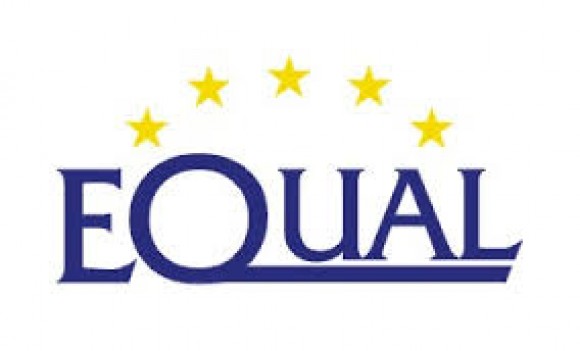 Imigracja i integracja (imigrantów) w Unii Europejskiej – w poszukiwaniu rozwiązania, Marta Pachocka, Dominik Wach
33
Unijne źródła finansowania integracji imigrantów
Program Ogólny „Solidarność i zarządzanie przepływami migracyjnymi” (SOLID) zaplanowany na lata 2007-2013
Europejski Fundusz Uchodźczy/na rzecz Uchodźców (EFU)
wsparcie procedur uchodźczych i szeroko rozumianych wysiłków związanych z przyjmowaniem uchodźców, 
wspieranie działań integracyjnych skierowanych do osób ubiegających się o status uchodźcy i beneficjentów ochrony międzynarodowej.
Europejski Fundusz na rzecz Integracji Obywateli Państw Trzecich (EFI)
koncentracja na działaniach integracyjnych skierowanych do obywateli państw trzecich przebywających w Unii Europejskiej.
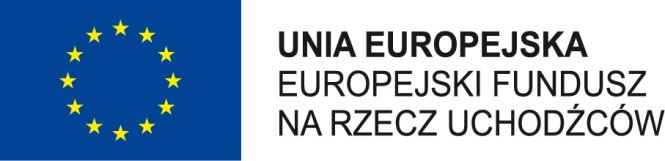 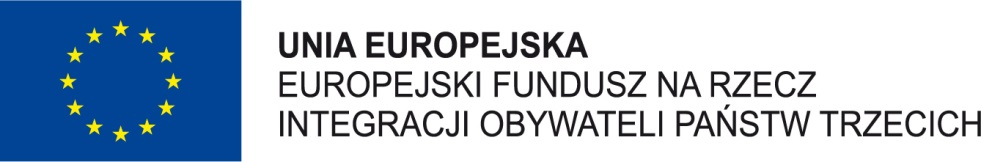 Imigracja i integracja (imigrantów) w Unii Europejskiej – w poszukiwaniu rozwiązania, Marta Pachocka, Dominik Wach
34
Unijne źródła finansowania integracji imigrantów
Fundusz Azylu, Migracji i Integracji (FAMI) zaplanowany na lata 2014-2020
połączył działania prowadzone poprzednio w ramach EFU i EFI,
środki przeznaczone na działania związane z kwestiami azylu i migracji, 
promocja skutecznych działań integracyjnych do obywateli państw trzecich.
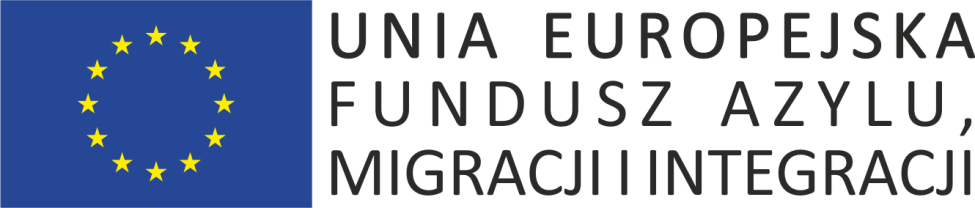 Imigracja i integracja (imigrantów) w Unii Europejskiej – w poszukiwaniu rozwiązania, Marta Pachocka, Dominik Wach
35
Ćwiczenia
Podziel uczestników na trzy grupy i poproś, aby poszczególne grupy zapoznały się z charakterystyką przydzielonego im aktora w obszarze migracji w UE, zgodnie z zawartością tab. 2 (aneks) (grupa nr 1 – Frontex, grupa nr 2 – EASO, grupa nr 3 – EMN). Po dyskusji w grupach, przedstawiciel każdego zespołu powinien zaprezentować pozostałym uczniom profil danego aktora, jego cele i zadania. Zapytaj uczestników, czy można jednoznacznie wskazać najważniejszego aktora wśród tych zaprezentowanych.
Podziel uczestników na cztery grupy. Każda grupa powinna zapoznać się z częścią merytoryczną rozdziału, aby na tej podstawie przygotować krótką prezentację (ustną lub z wykorzystaniem multimediów) na temat polityki i działań UE w obszarze: migracji, azylu, zarządzania granicami UE i integracji imigrantów.
Na zakończenie lekcji przeprowadź burzę mózgów na temat sytuacji migracyjnej w Europie i jej skutków. Poproś uczestników o wyjaśnienie, dlaczego sytuacja ta jest określana mianem kryzysu. Poproś ich także o dokonanie analizy SWOT działań UE podejmowanych w odpowiedzi na tę sytuację. Odpowiedzi zapisujcie na tablicy.
Imigracja i integracja (imigrantów) w Unii Europejskiej – w poszukiwaniu rozwiązania, Marta Pachocka, Dominik Wach
36
Literatura
Literatura bazowa:
Unia Europejska: istota, szanse, wyzwania, (red.) E. Latoszek, M. Proczek, A. Szczerba-Zawada, A. Masłoń-Oracz, K. Zajączkowski, Warszawa 2018.
Literatura uzupełniająca:
Borawska-Kędzierska E., Strąk K., Zarządzanie granicami, polityka wizowa, azylowa i imigracyjna, Warszawa 2011.
Eurostat, http://ec.europa.eu/Eurostat
Glossary on Migration, wyd. 2, (red.) R. Perruchoud, J. Redpath-Cross, International Migration Law, Series No. 25, International Organization for Migration, Geneva 2011.
Grzymała-Kazłowska A., Łodziński S., Wprowadzenie, [w:] Problemy integracji imigrantów. Koncepcje, badania, polityki, (red.) A. Grzymała-Kazłowska, S. Łodziński, Warszawa 2008.
Holzer J., Demografia, Warszawa 2003.
Okólski M., Fihel A., Demografia: współczesne zjawiska i teorie, Wydawnictwo Naukowe Scholar, Warszawa 2012.
Pachocka M., Looking beyond the current migration and refugee crises in Europe: a common policy of the EU and the outlook for the future – in search of solutions, [w:] European Commission: Directorate-General for Education, Youth, Sport and Culture, Migrations: Jean Monnet Seminar 2016, Publications Office of the European Union, Luxembourg 2017.
Imigracja i integracja (imigrantów) w Unii Europejskiej – w poszukiwaniu rozwiązania, Marta Pachocka, Dominik Wach
37
Dziękujemy za uwagę